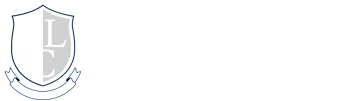 Family Asset Protection Planning
PLAN ASSEMBLY
PRELIMINARY Plan BENEFITS
Takes the pressure off:  Allows you time to think through the plan based on available strategies
If your fees vary by complexity, you will better know how to charge
Fees are graduated
Putting “pen to paper” facilitates sequential thinking
You can format the initial plan as a letter OR you can format it as an outline just for yourself and to guide the meeting
You can present orally, on paper and/or on screen
You obtain more information in development of the final plan
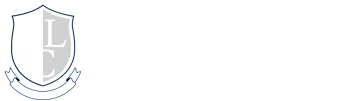 Letter formAT
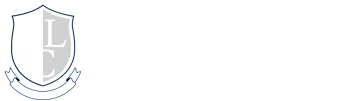 Outline Format
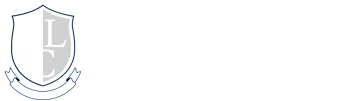 Presentation to client
Present and discuss the Initial Plan at the follow-up meeting
Always include the “Doing Nothing” option
Avoid too much detail (explain that will come in an orderly and understandable fashion)
Explain your implementation process
After showing value, quote fee if not already explained
Get fully retained
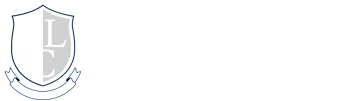 Purpose of plan letter
Difference between Plan Outline and Full Solution/Planning Letter
Explains the overall plan
Details each strategy and document
Pros and cons disclosed, caveats and disclosures
Benefits of uniform language
Confirms essential facts
Client has a concrete “deliverable”
Serves as internal guide
Can be updated
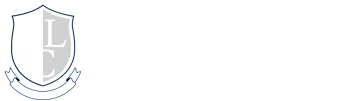 Plan letter Assembly
Use Stem Plan Letter
Uniform language
Customized sections
Refers to uniform “infosheets”
Determine which infosheets
Can have staff prepare initial version for your completion
Can copy to client’s chosen VIPs
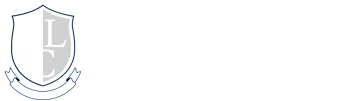 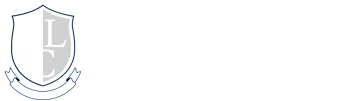